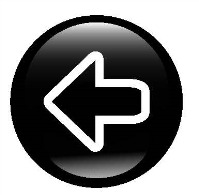 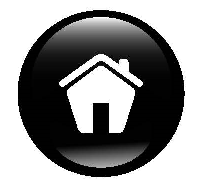 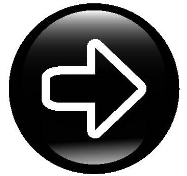 http://www......it
SITO WEB
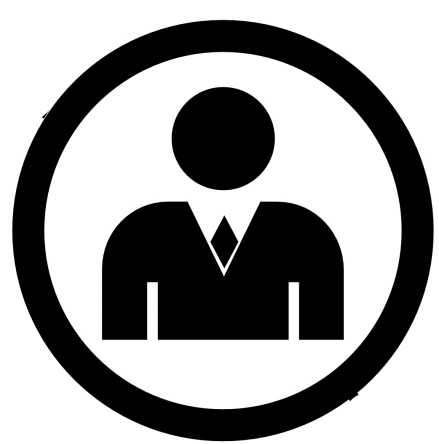 _____________________________________________________________________________________________________________________________________________________________________________________________________________________________________________________________________________________________________________________________________
esempio
INFORMATIVA

Questo sito utilizza cookie di profilazione [propri e di altri siti] per inviarti pubblicità in linea con le tue preferenze..

Se vuoi saperne di più o negare il consenso a tutti o ad alcuni cookie, clicca qui 

Se accedi a un qualunque elemento sottostante questo banner acconsenti all’uso dei cookie
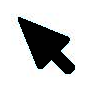 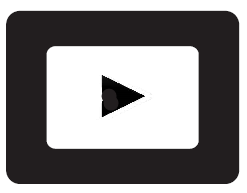